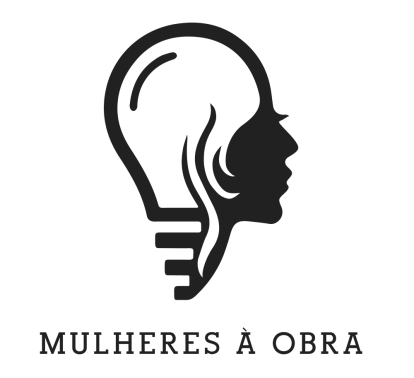 Plano de Atividades 2021


3 de fevereiro de 2021
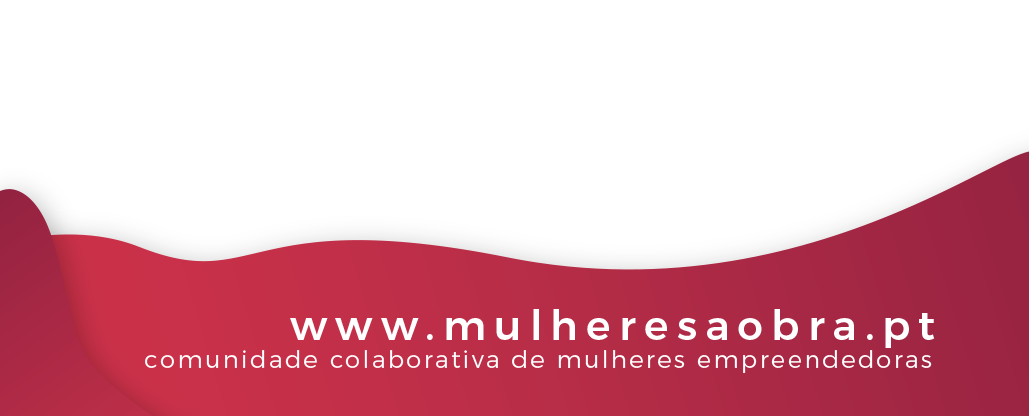 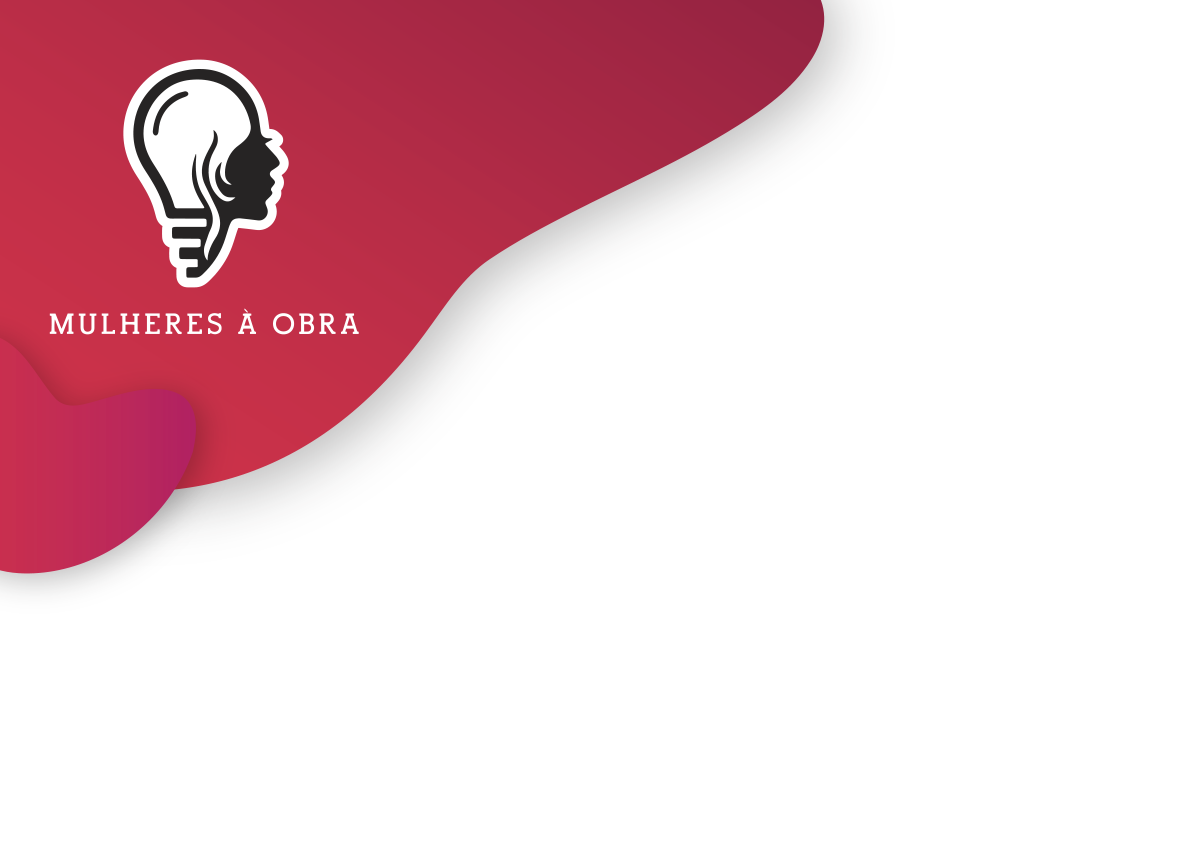 Objetivos Operacionais
Desenvolver a presença no Instagram

Indicadores:
7500 seguidores até ao final de 2021
Triplicar interação nas publicações
Triplicar audiência nos lives
5 rubricas em formato vídeo por semana, em regime de continuidade
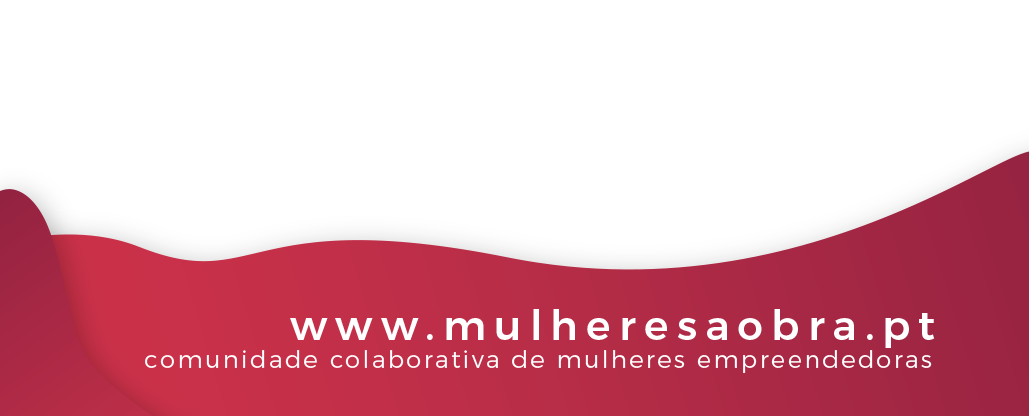 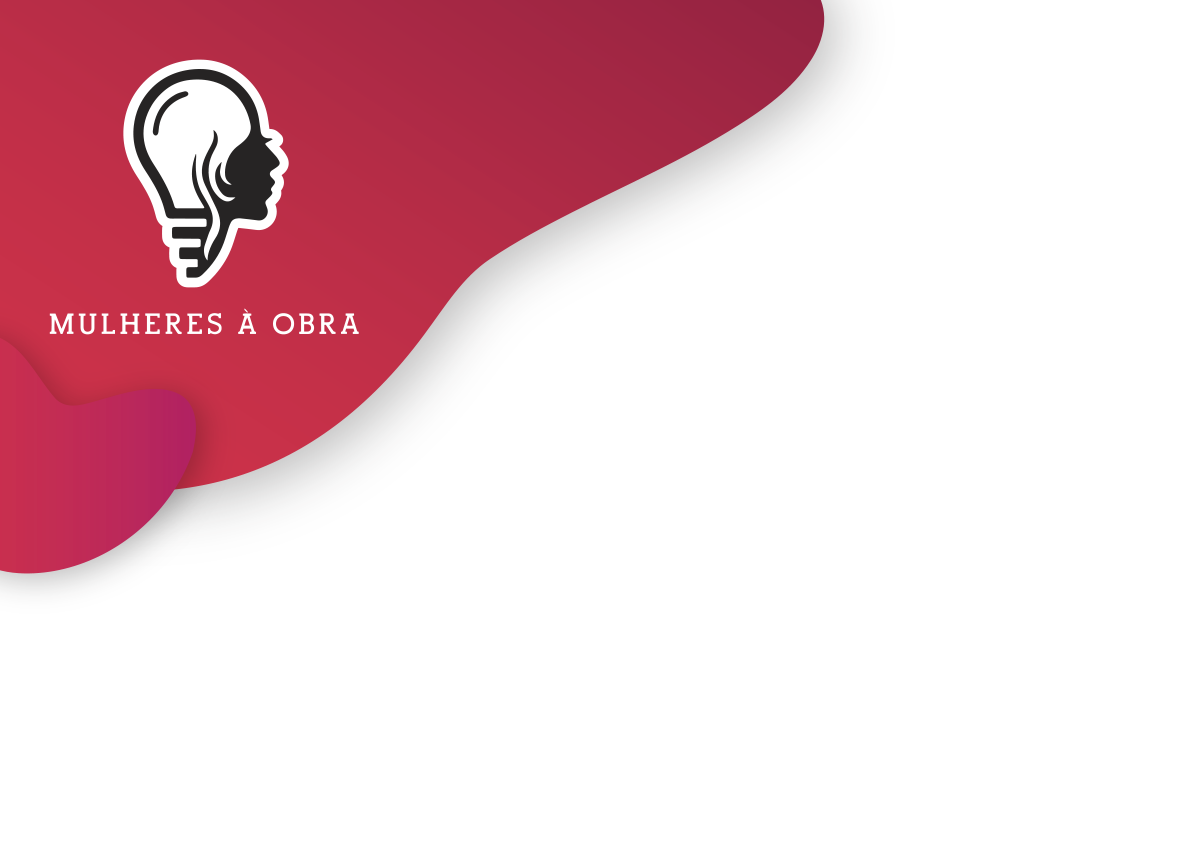 Objetivos Operacionais
Desenvolver a presença no Linkedin

Indicadores:
1500 seguidores na página até ao final de 2021
1000 membros no grupo até ao final de 2021
Triplicar interação nas publicações
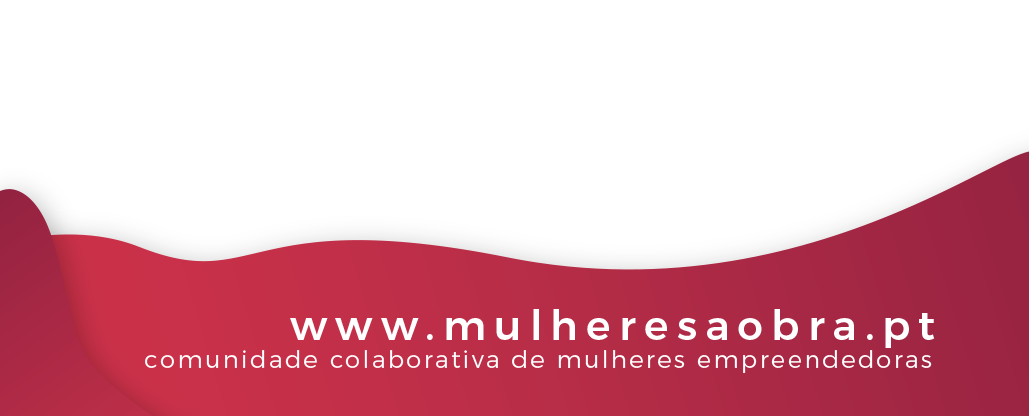 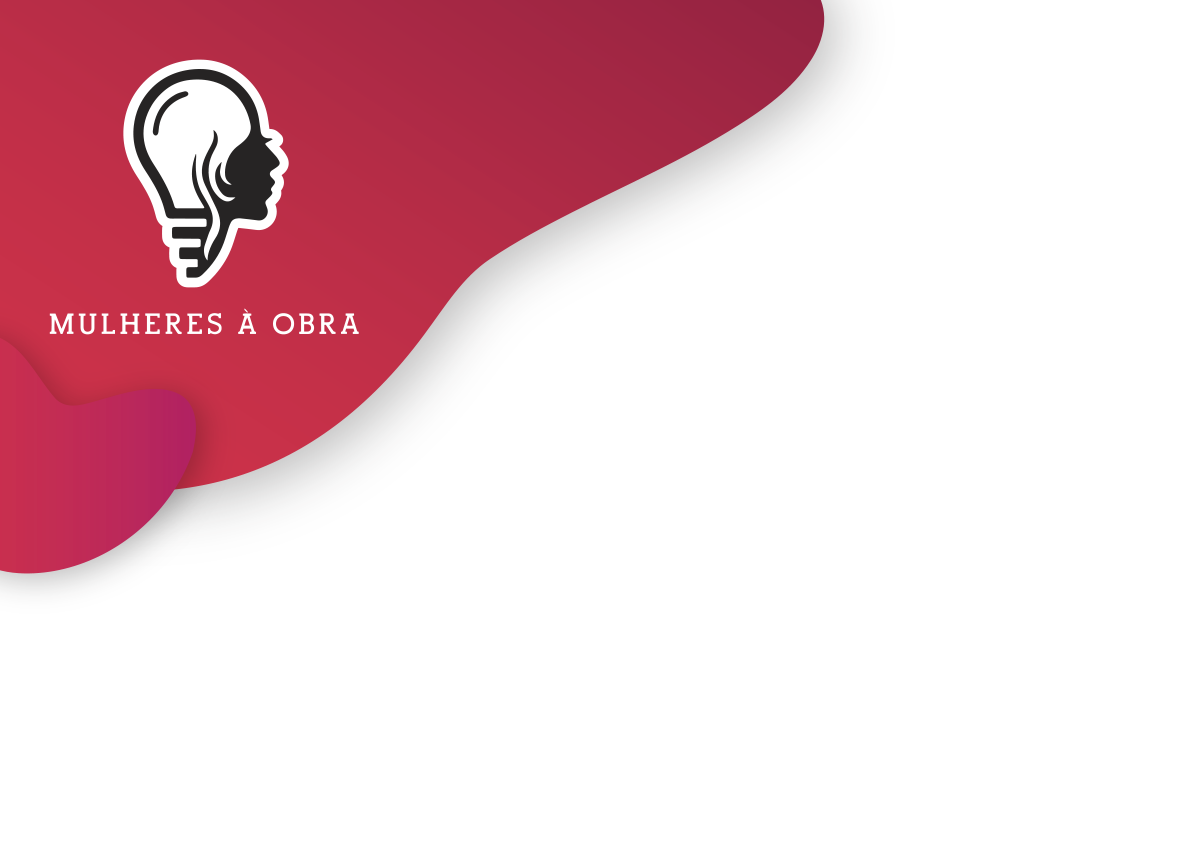 Objetivos Operacionais
Desenvolver a presença no Youtube

Indicadores:
1000 inscritos até ao final de 2021
Triplicar interação nas publicações
5 rubricas em formato vídeo por semana, em regime de continuidade
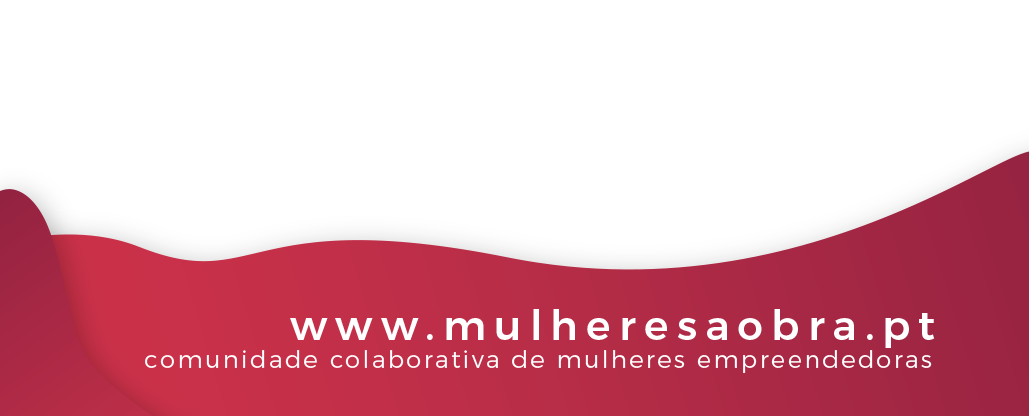 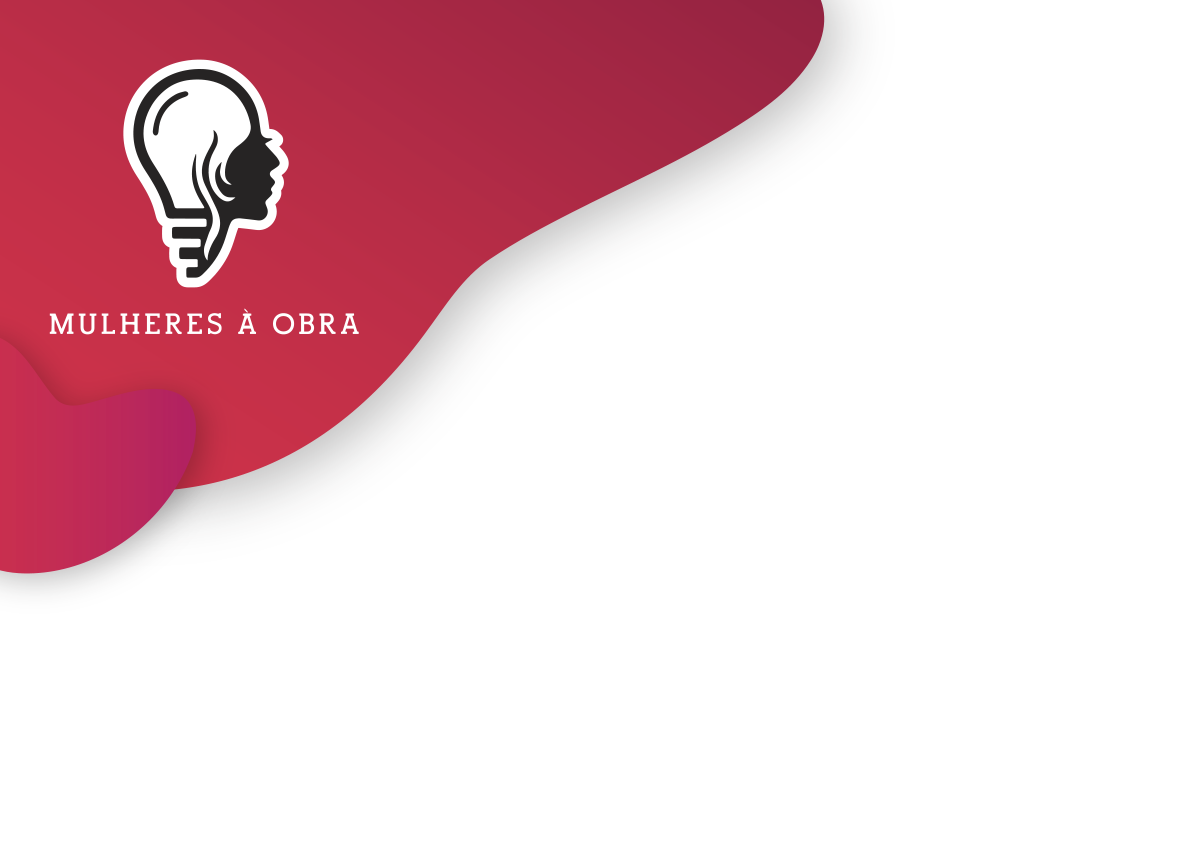 Objetivos Operacionais
Desenvolver a presença no Facebook

Indicadores:
150 000 membros do grupo até ao final de 2021
25 000 gostos na página até ao final de 2021
Manter interação nas publicações
5 rubricas em formato vídeo por semana, no grupo, em regime de continuidade
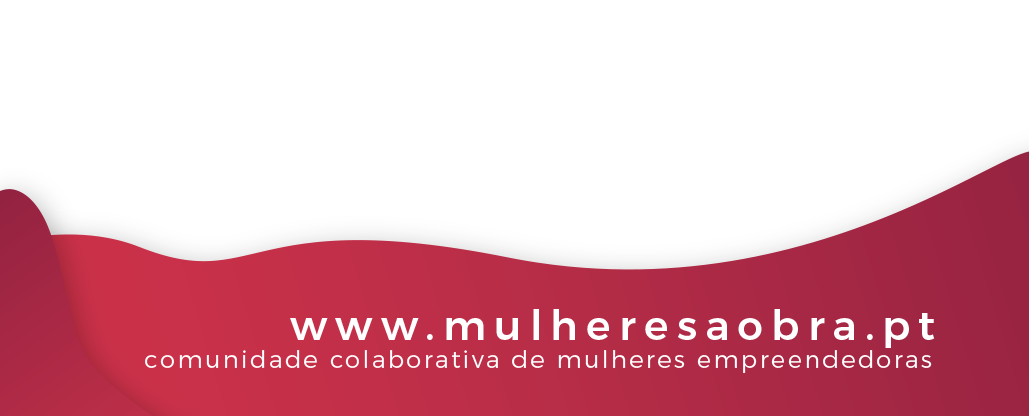 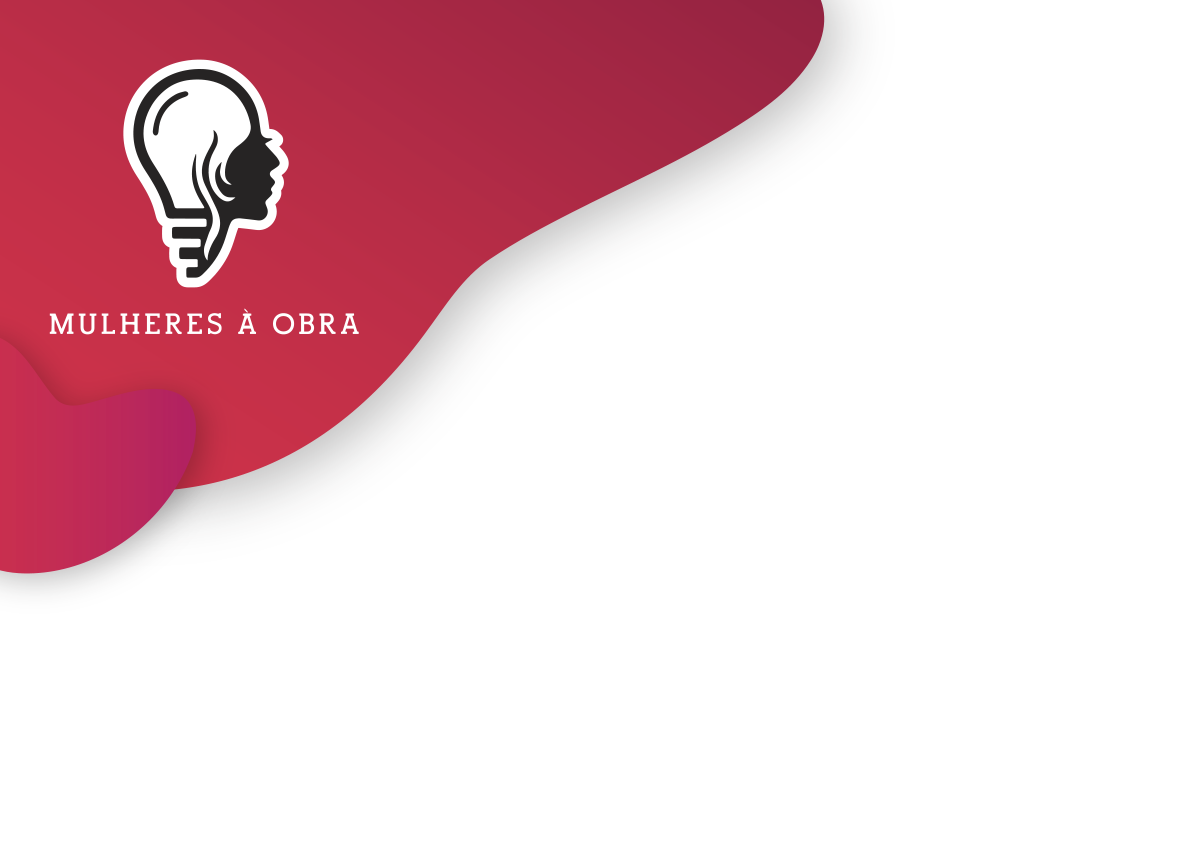 Objetivos Operacionais
Aumentar a mailling list

Indicadores:
5000 subscritores até ao final de 2021
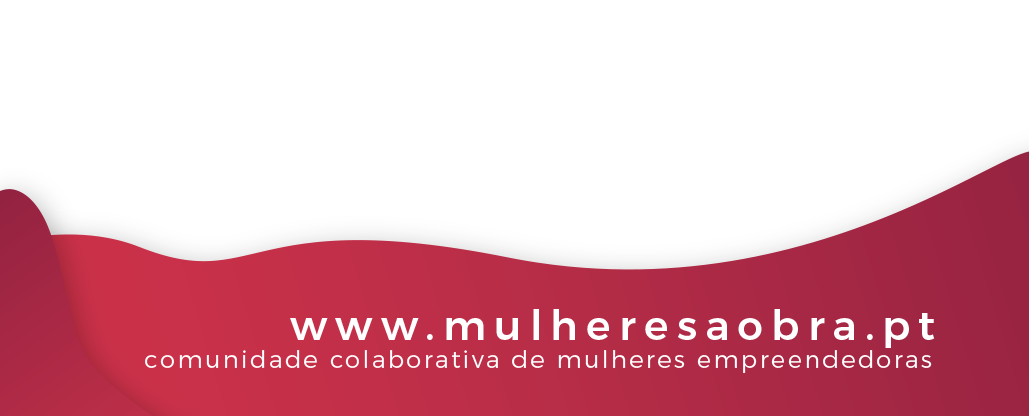 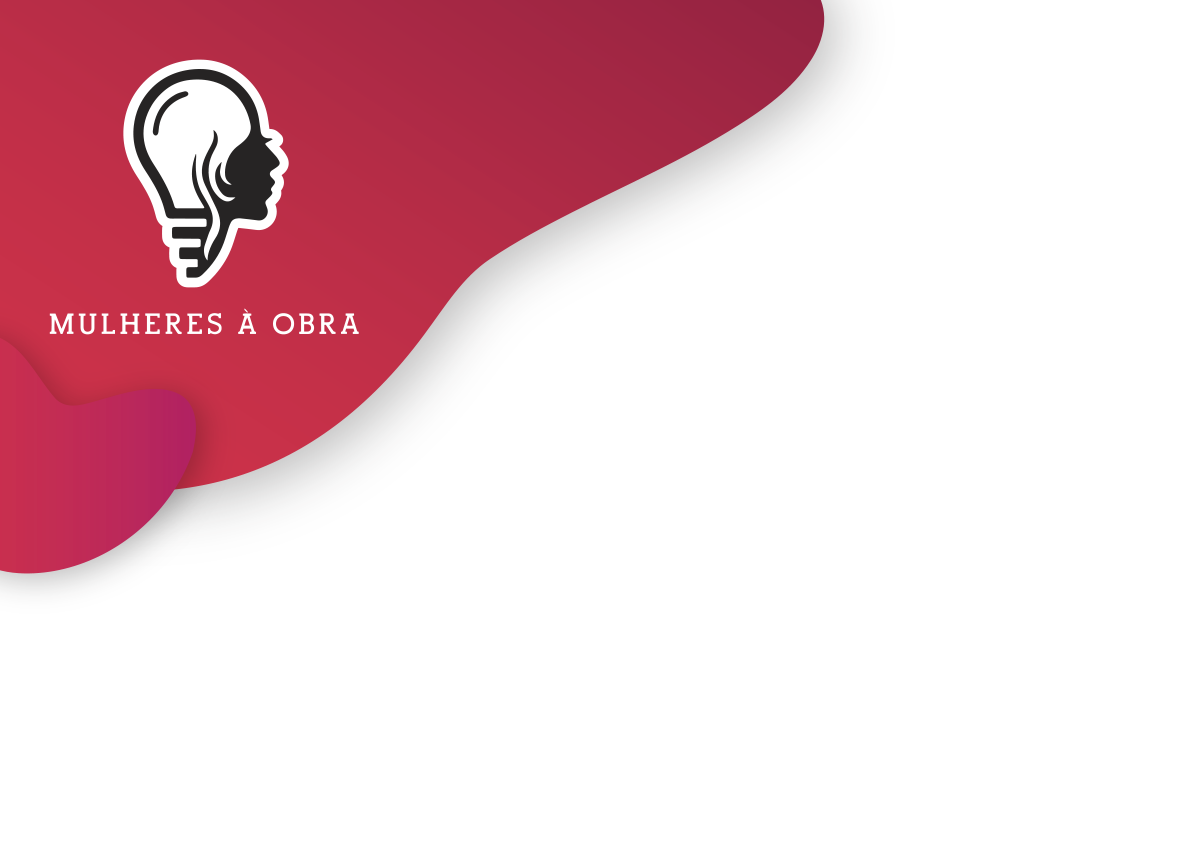 Objetivos Operacionais
Melhorar o Portal

Indicadores:
Reformulação do Portal
8 artigos de patrocinadoras publicados semanalmente
4 testemunhos de patrocinadoras publicados mensalmente
Triplicar visitantes
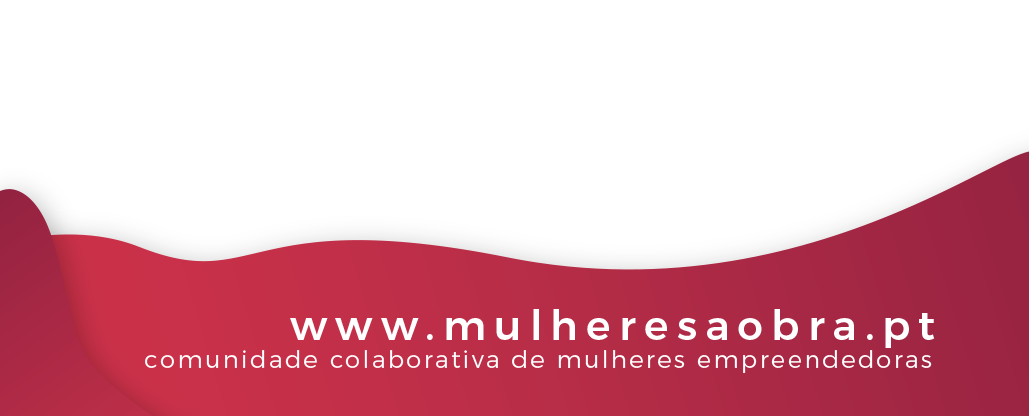 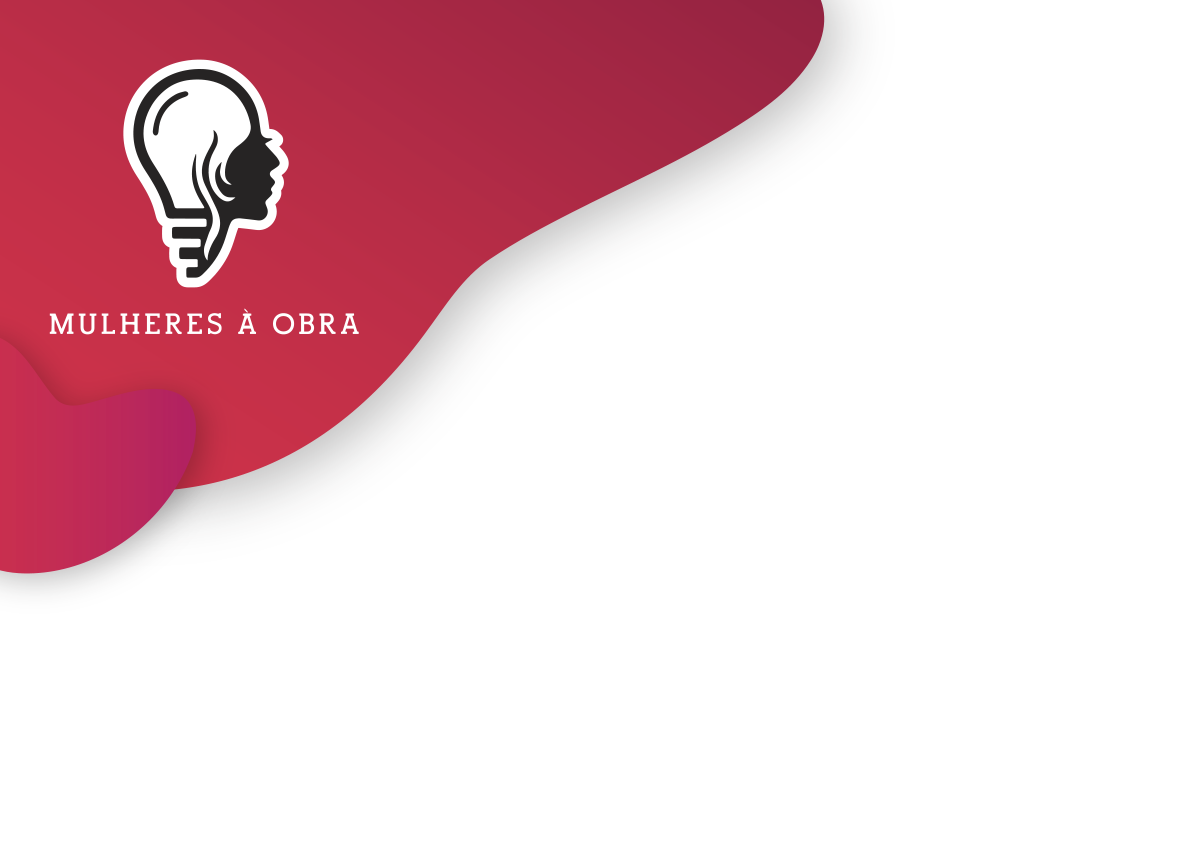 Objetivos Operacionais
Consolidar a comunidade de patrocinadoras

Indicadores:
200 patrocinadoras até ao final de 2021
10 task forces até ao final de 2021
Taxa de participação de 75% nos grupos de networking
Aumento do nível de satisfação com o patrocínio
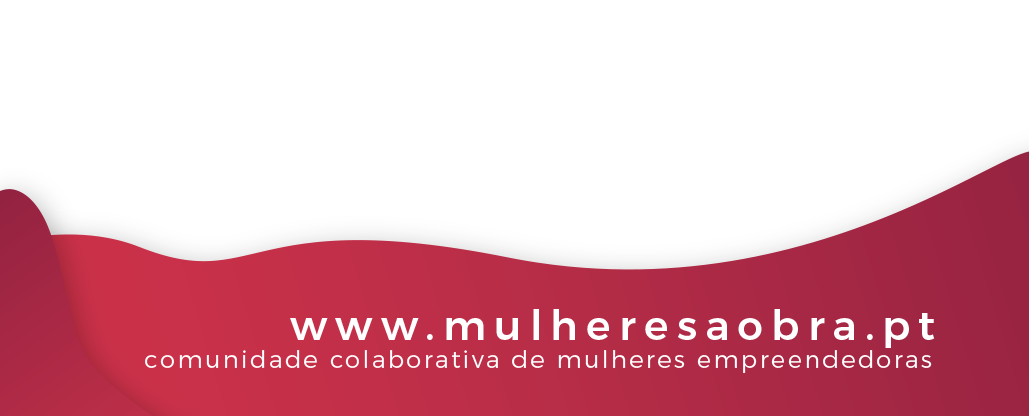 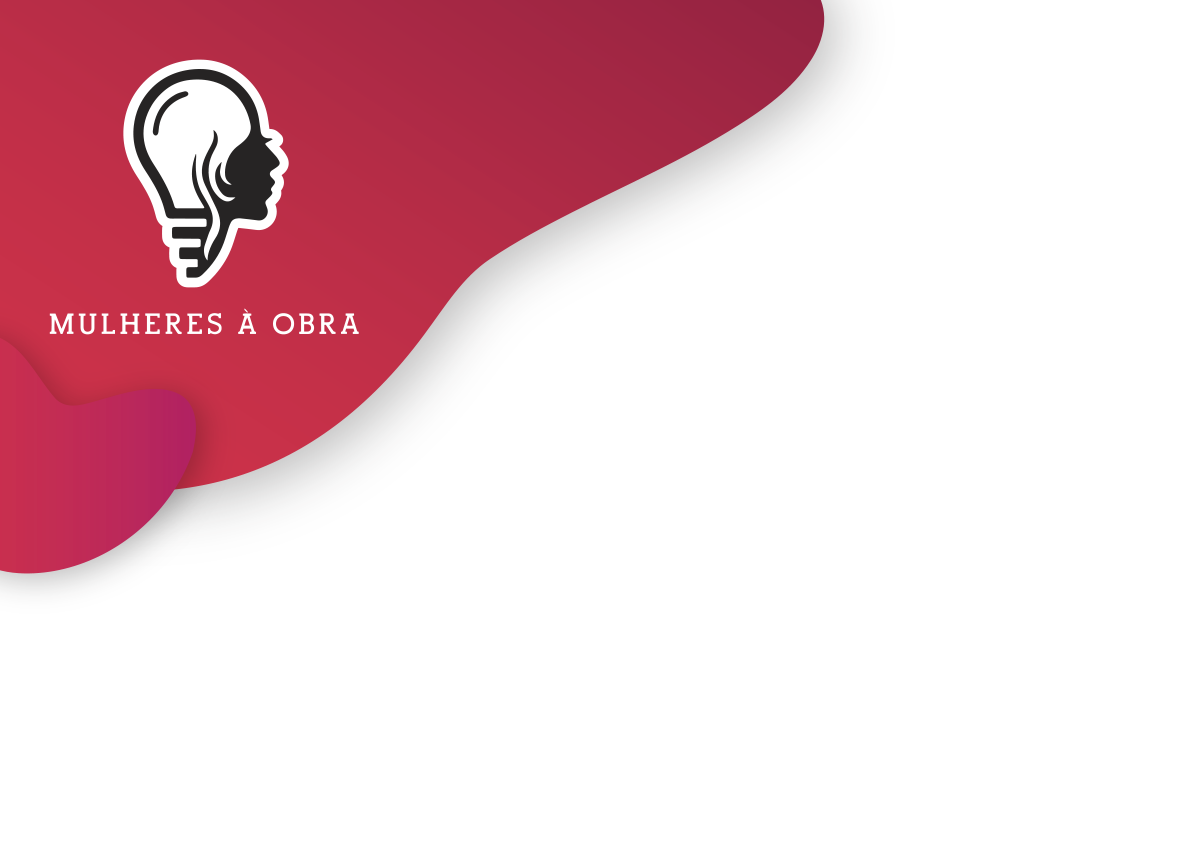 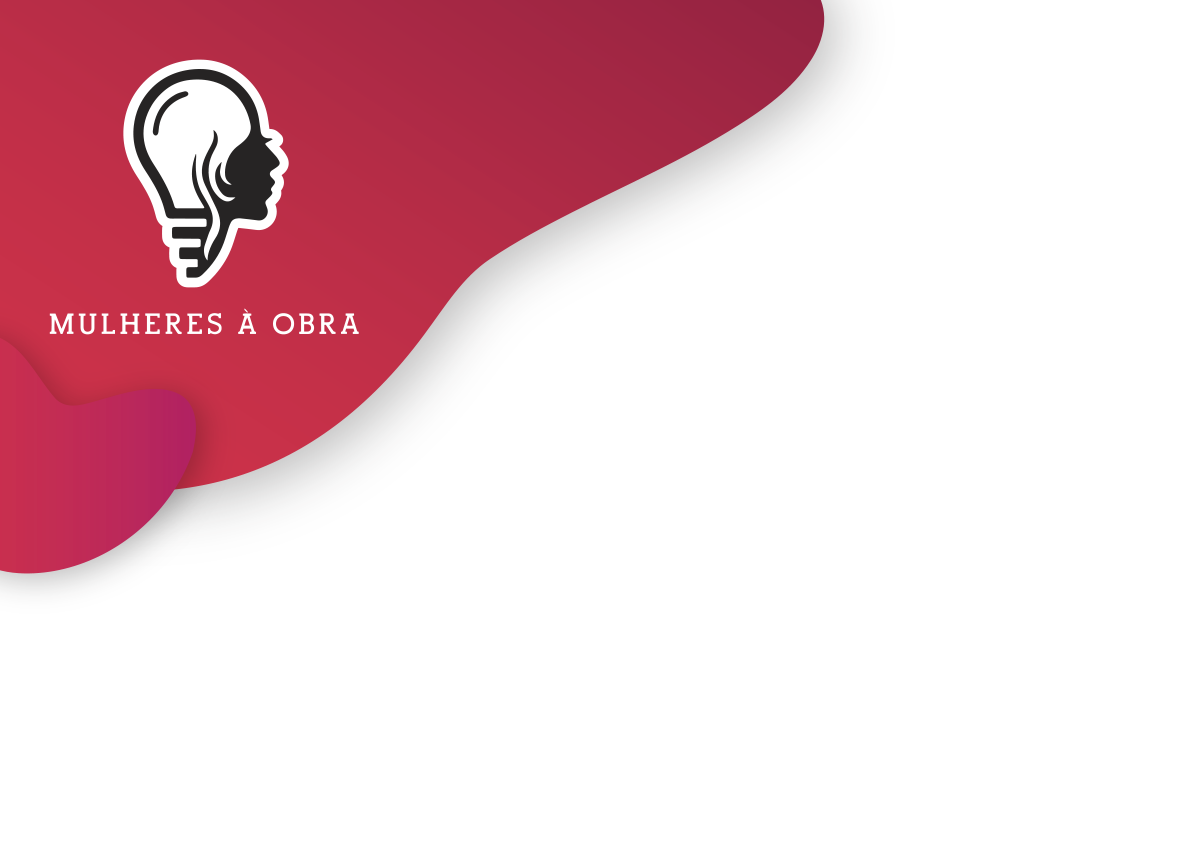